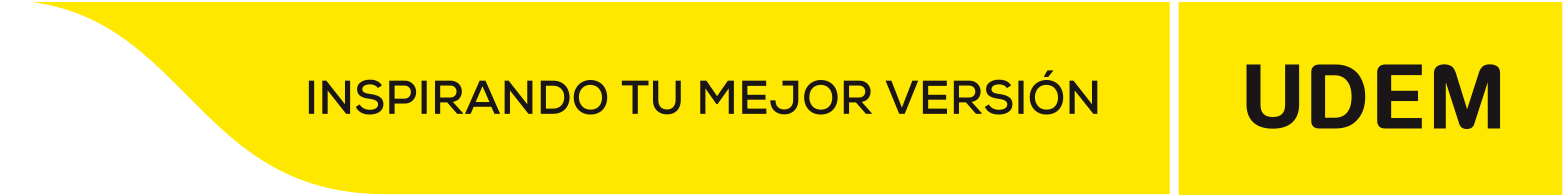 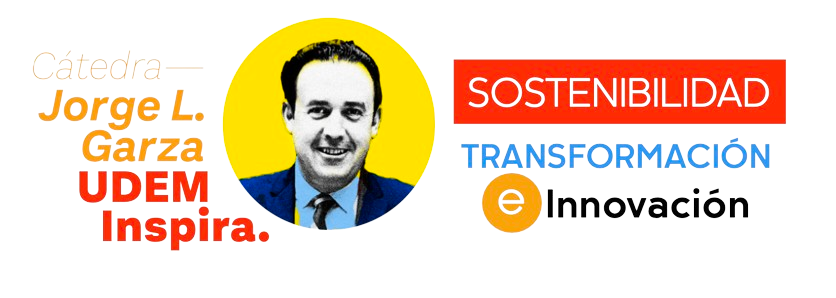 8 de octubre, 2025
CREA
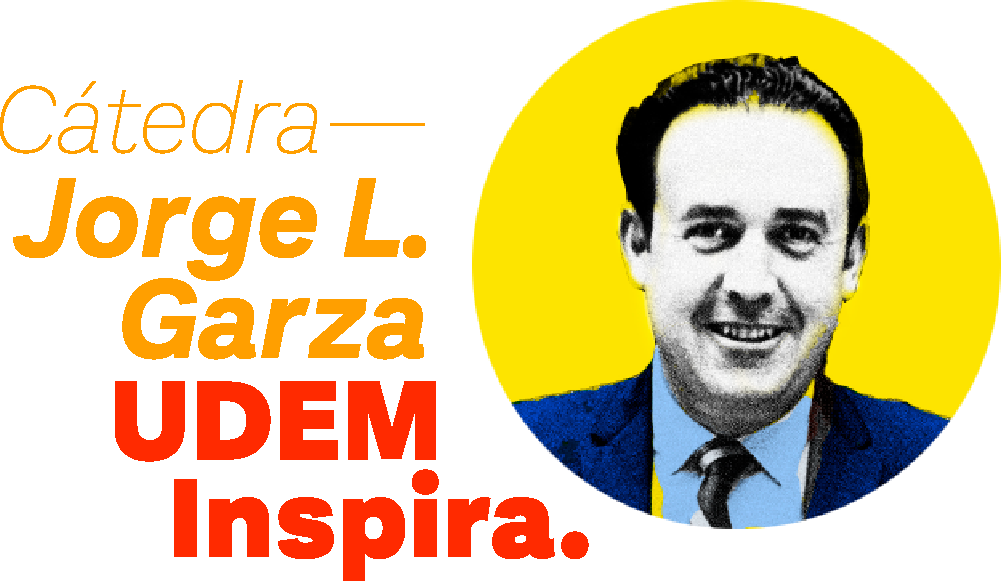 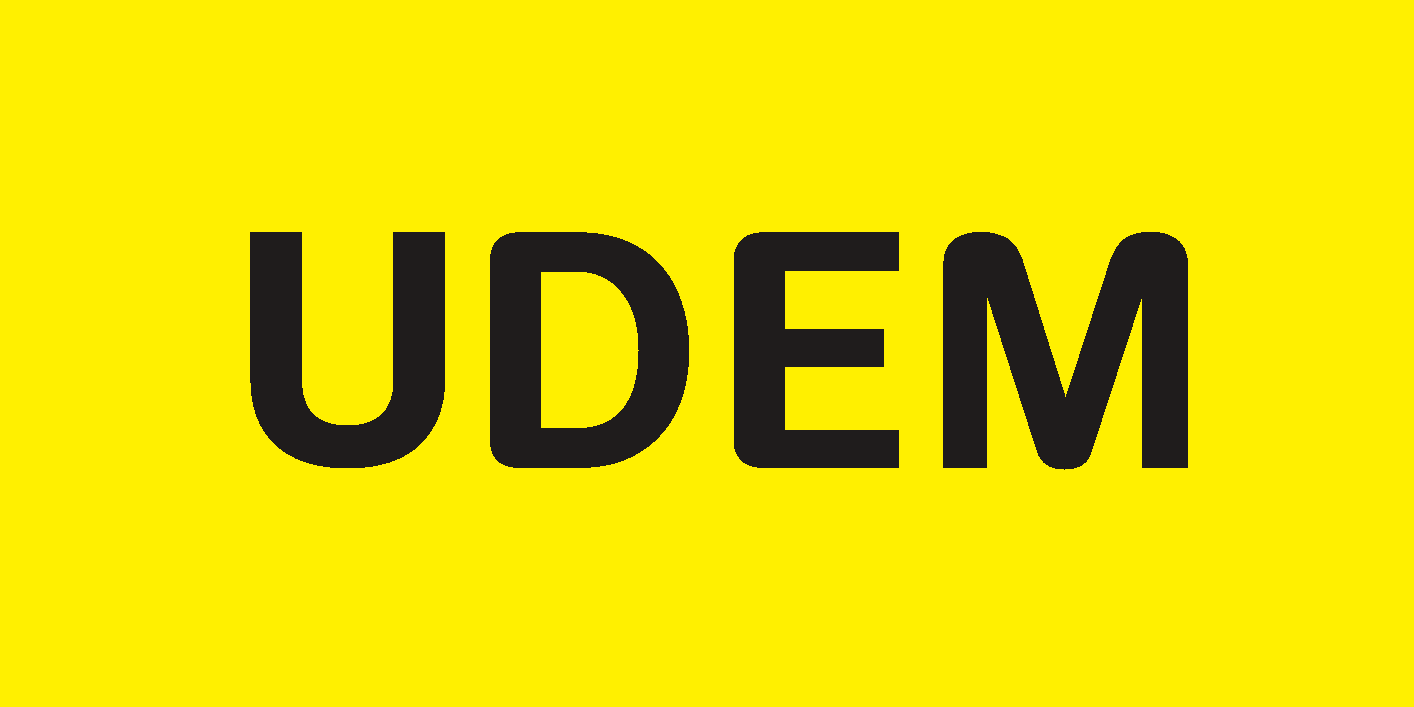 Requisitos generales de la categoría CREA
Has avanzado en el desarrollo de tu idea de emprendimiento.
Has validado tu propuesta con tu público objetivo, aunque aún requiere ajustes.
Aún no has realizado ninguna venta.
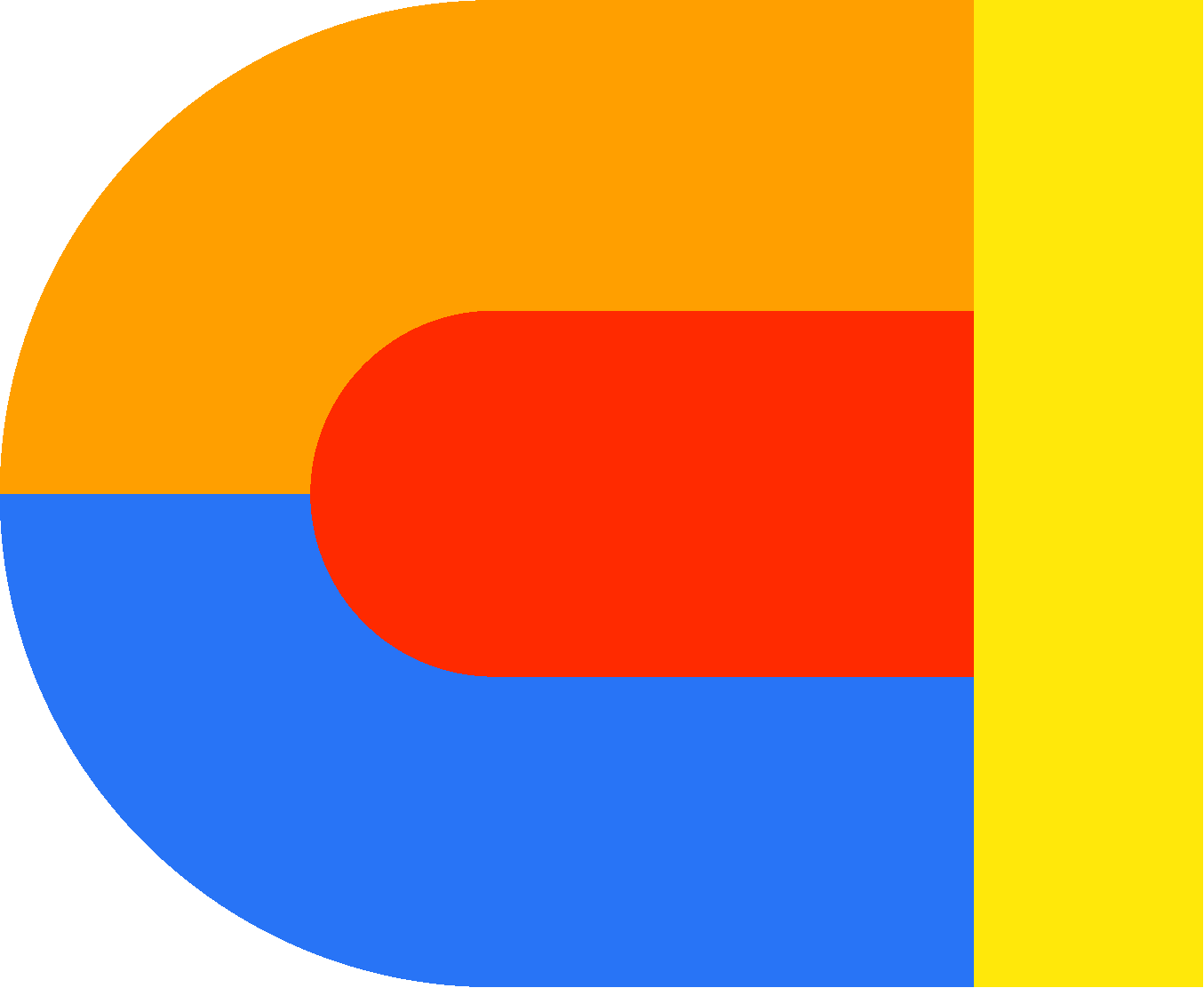 [Speaker Notes: compactar el indice en secciones de general a especifico]
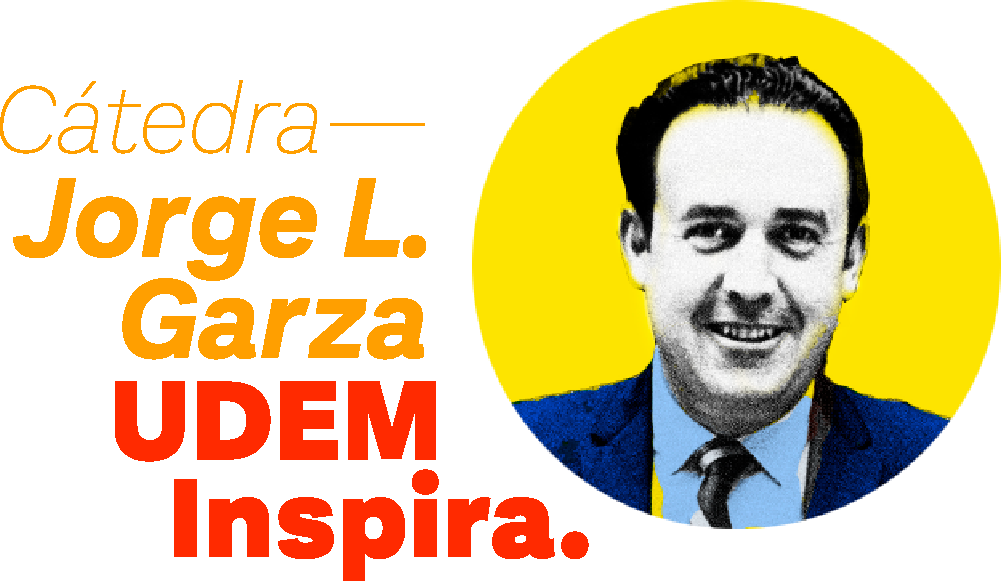 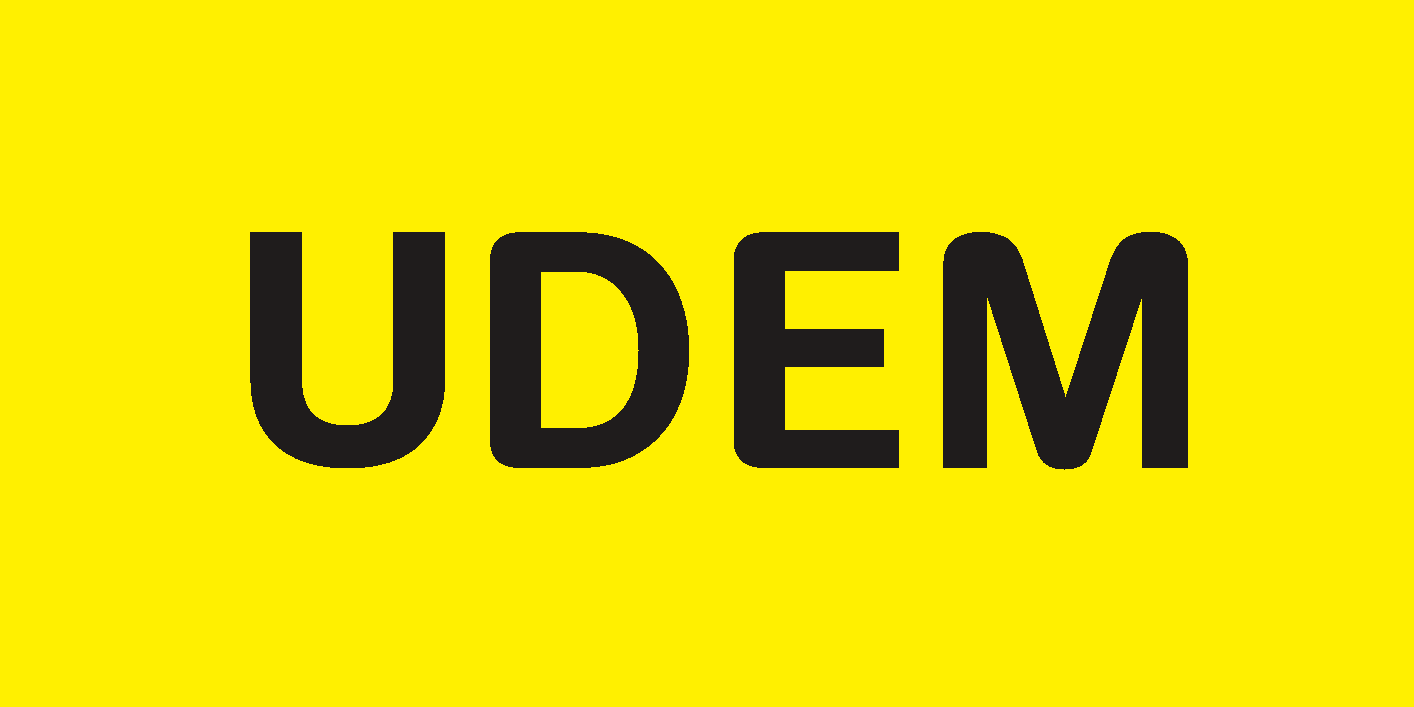 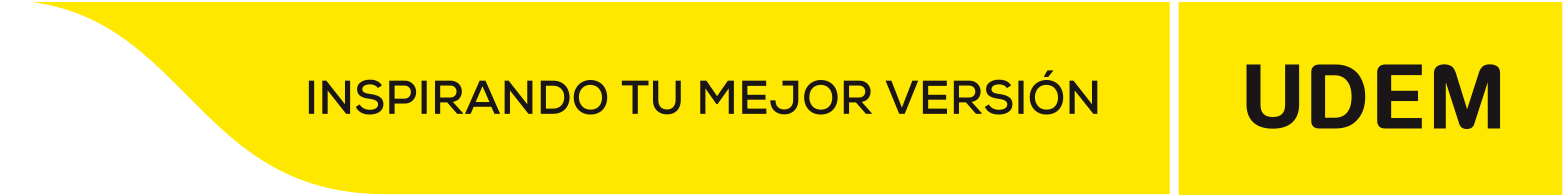 Nombre del proyecto: Indica el nombre de tu emprendimiento.

Logo: Comparte el logotipo de tu proyecto si ya cuentas con uno.
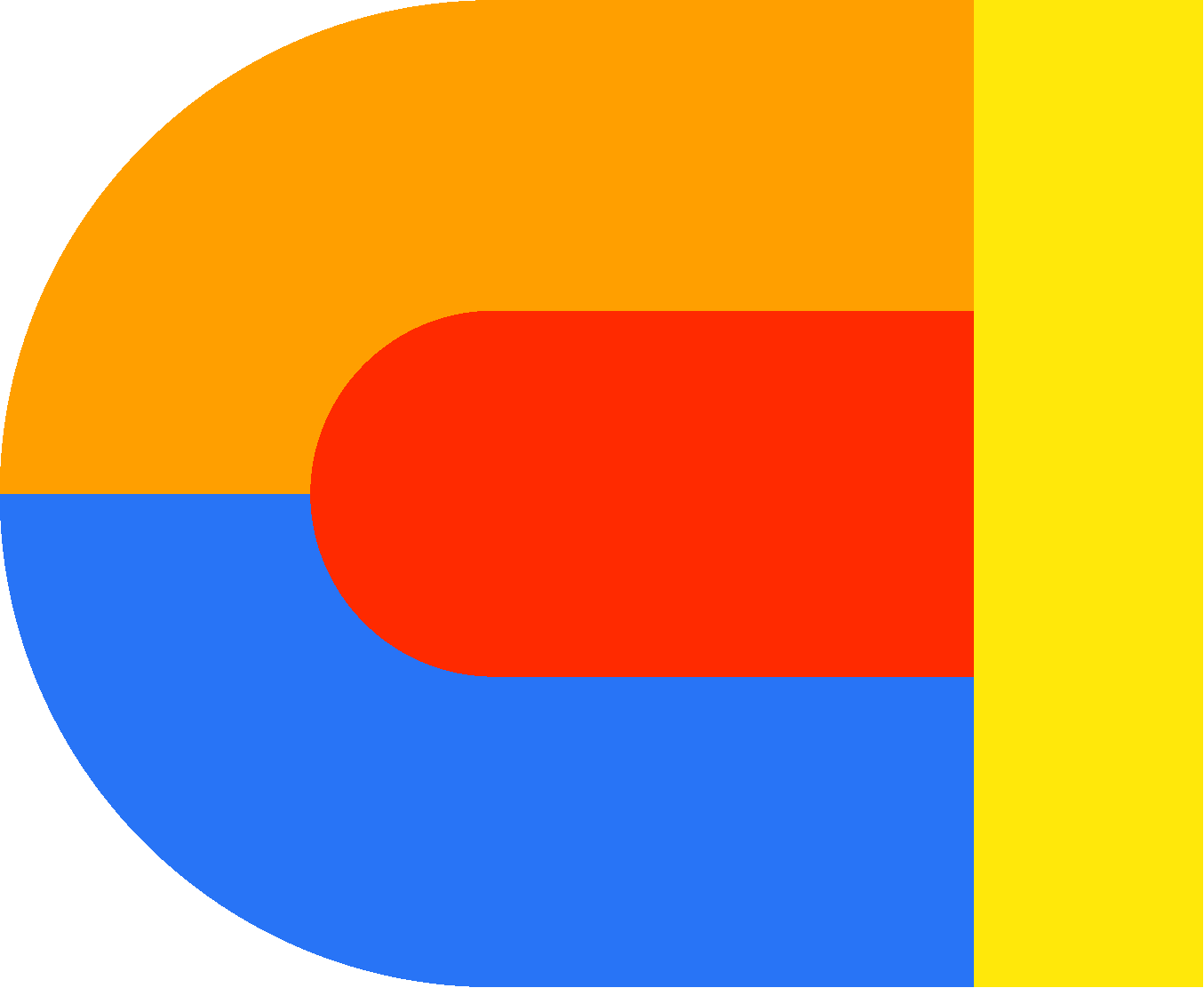 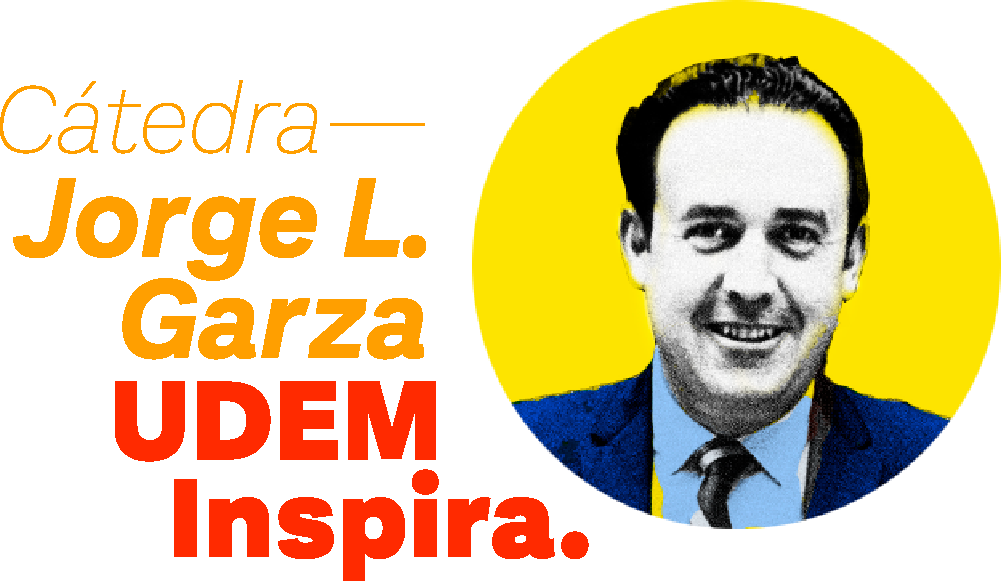 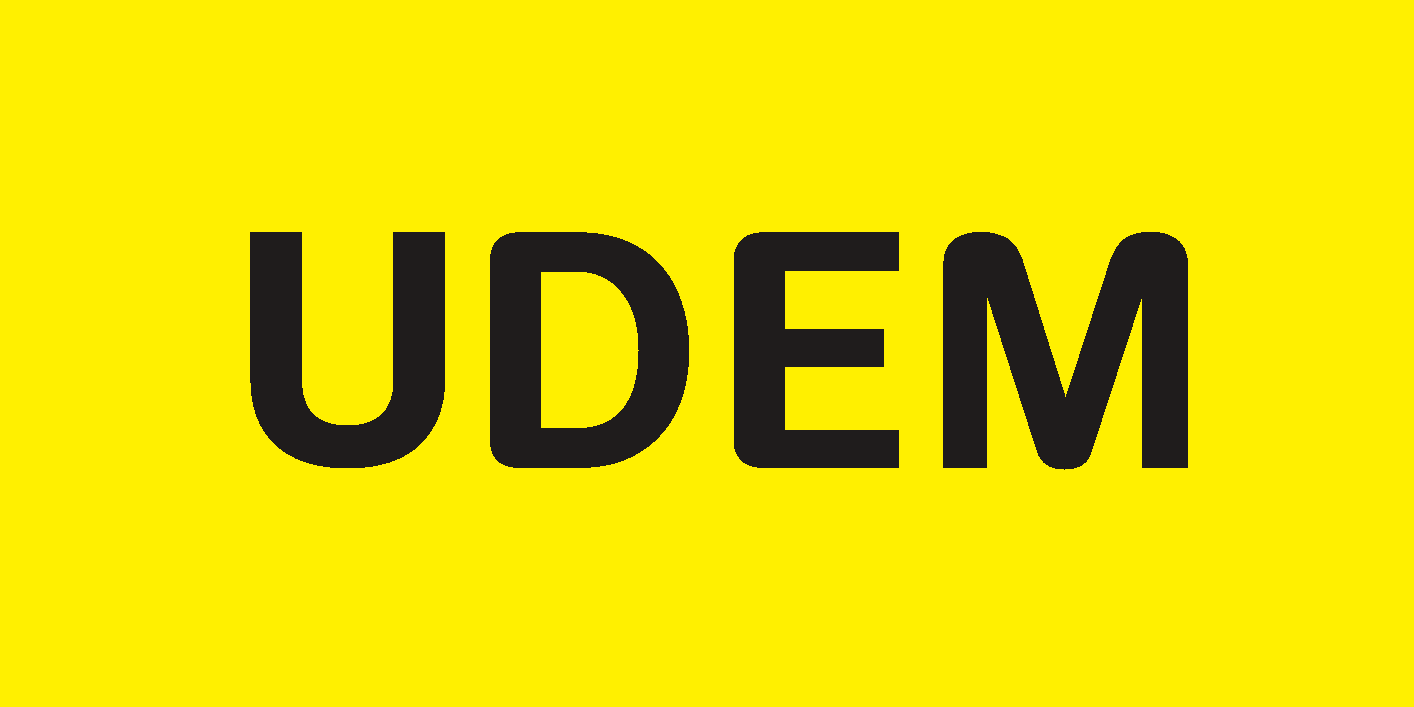 Integrantes del equipo: Indica los nombres de los miembros que forman parte del proyecto (mínimo 1, máximo 5 participantes).
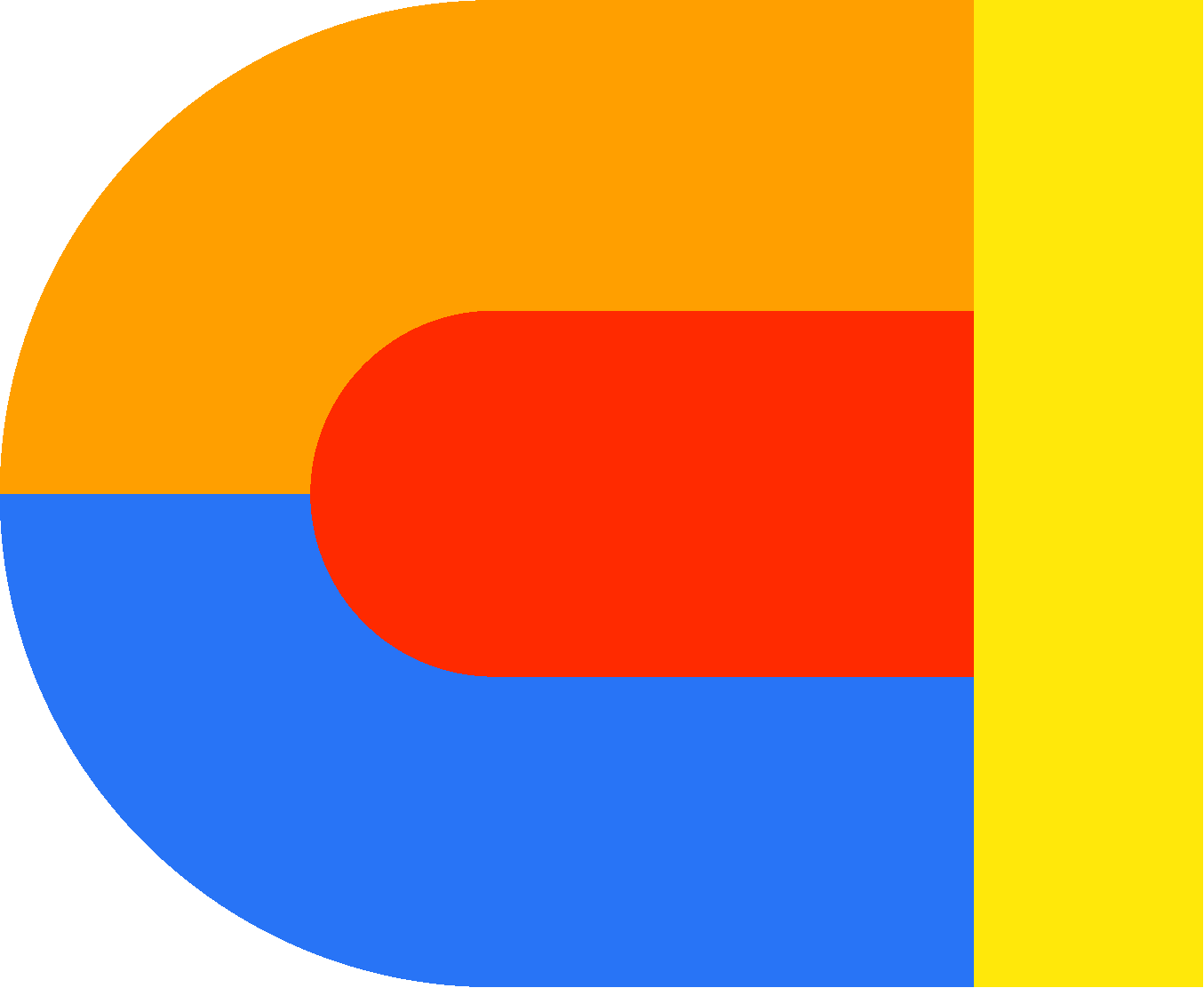 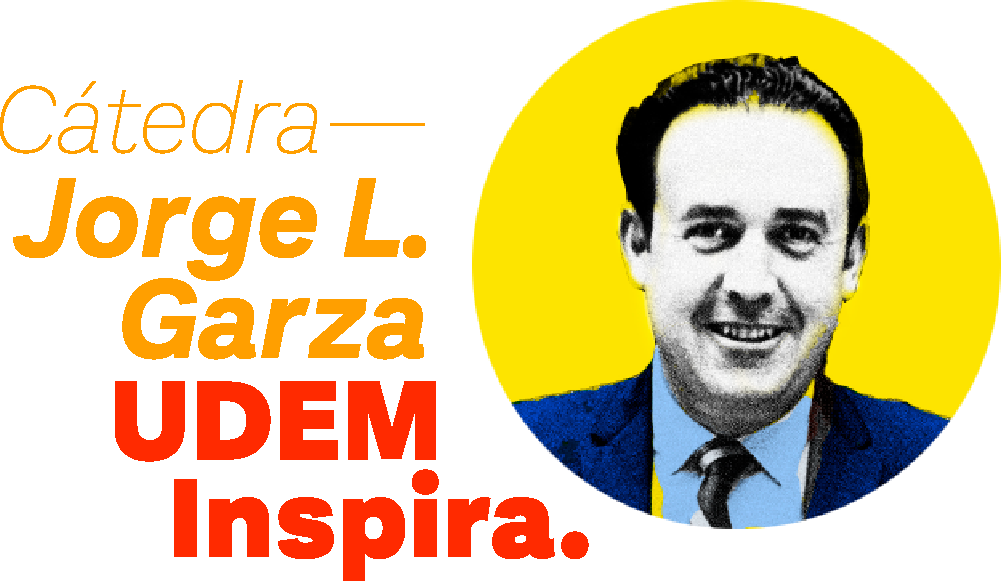 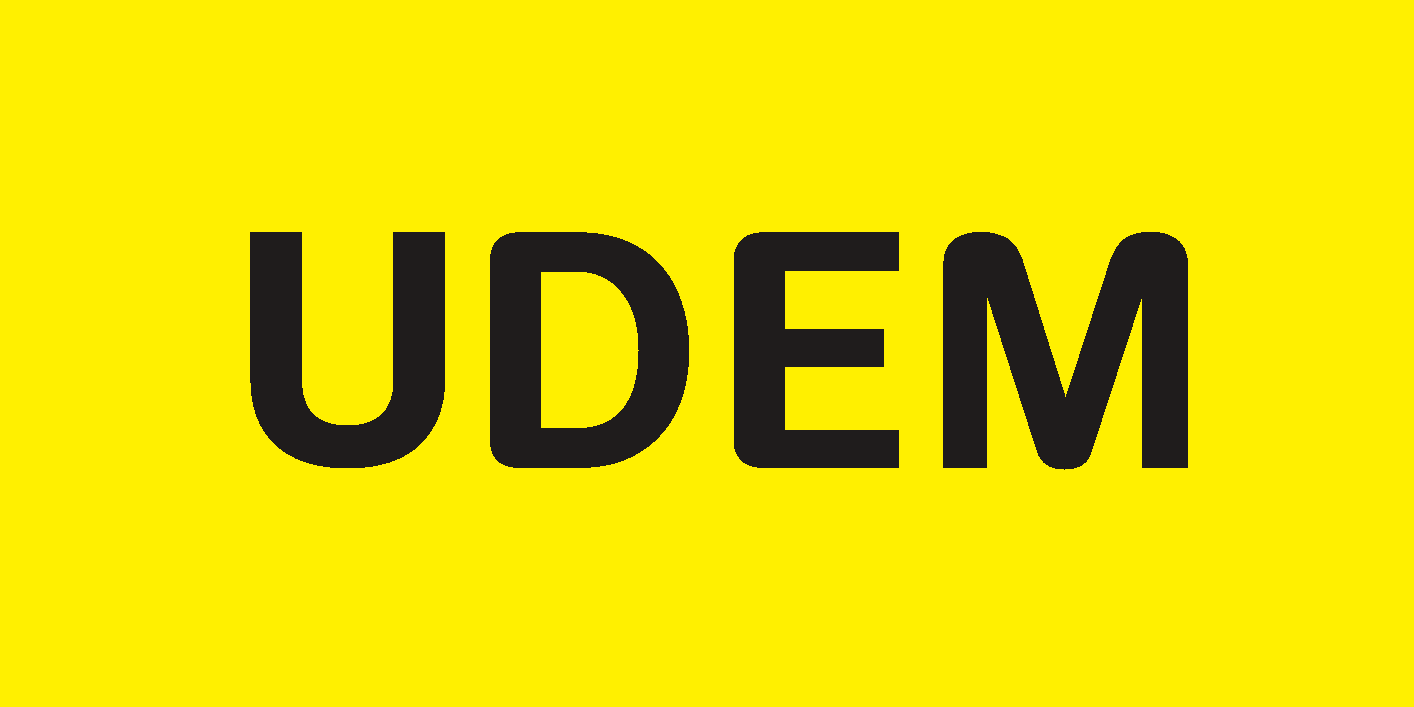 Describe tu emprendimiento: Comparte cómo nació tu idea, qué problema busca resolver y si surgió a partir de una experiencia personal o de alguien cercano a ti.
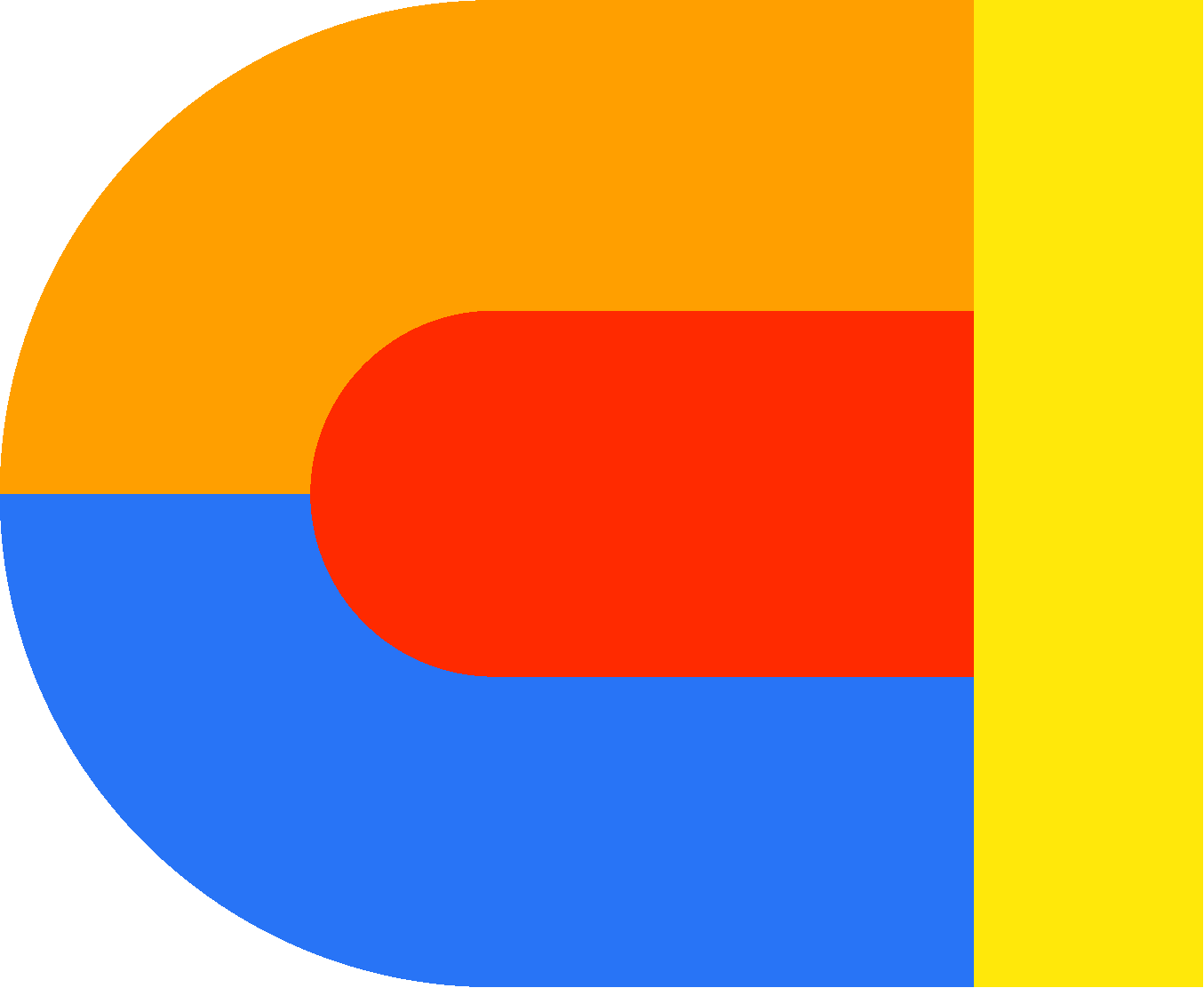 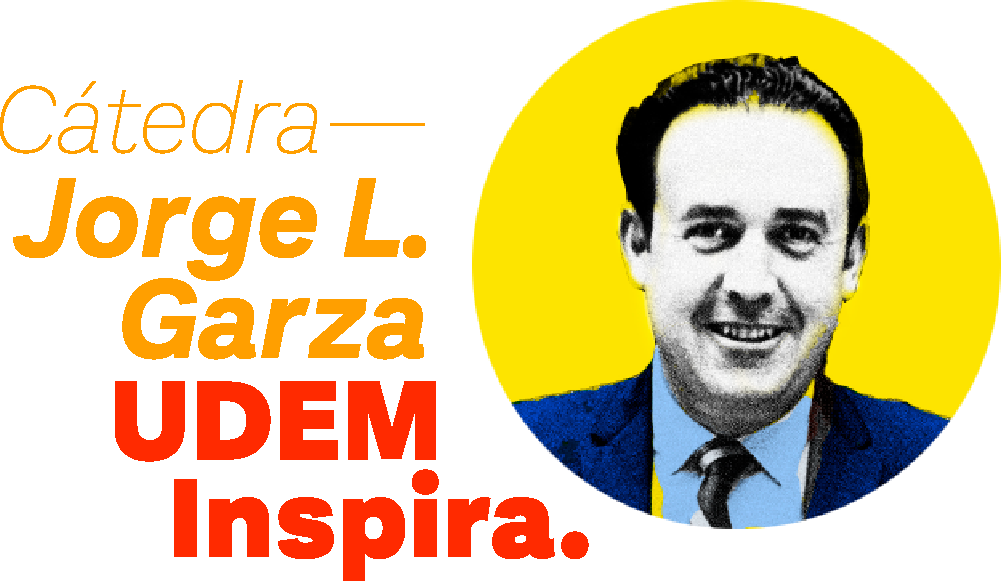 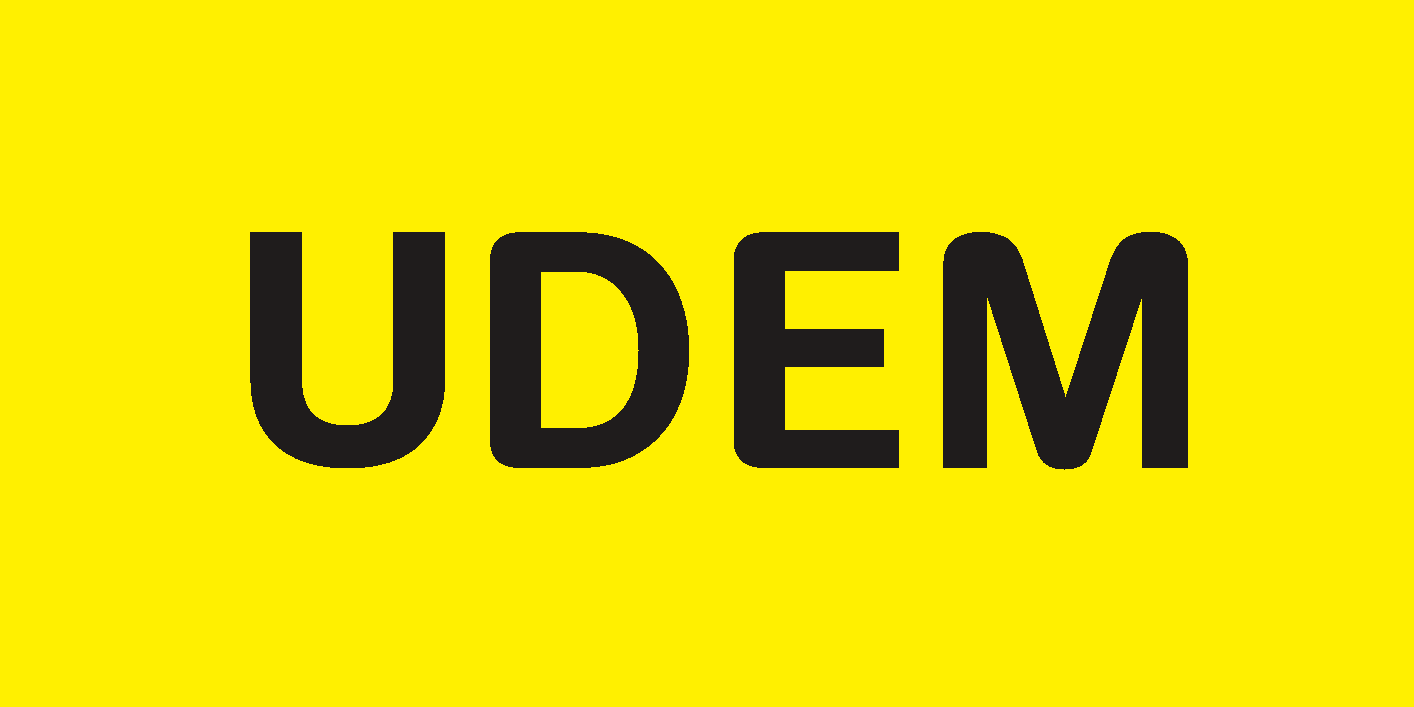 Fundamentación del problema: Presenta la problemática a solucionar que tu emprendimiento busca resolver respaldándola con datos estadísticos, investigaciones o referencias relevantes. Esto ayudará a contextualizar la importancia de tu propuesta y a demostrar la necesidad de una solución.
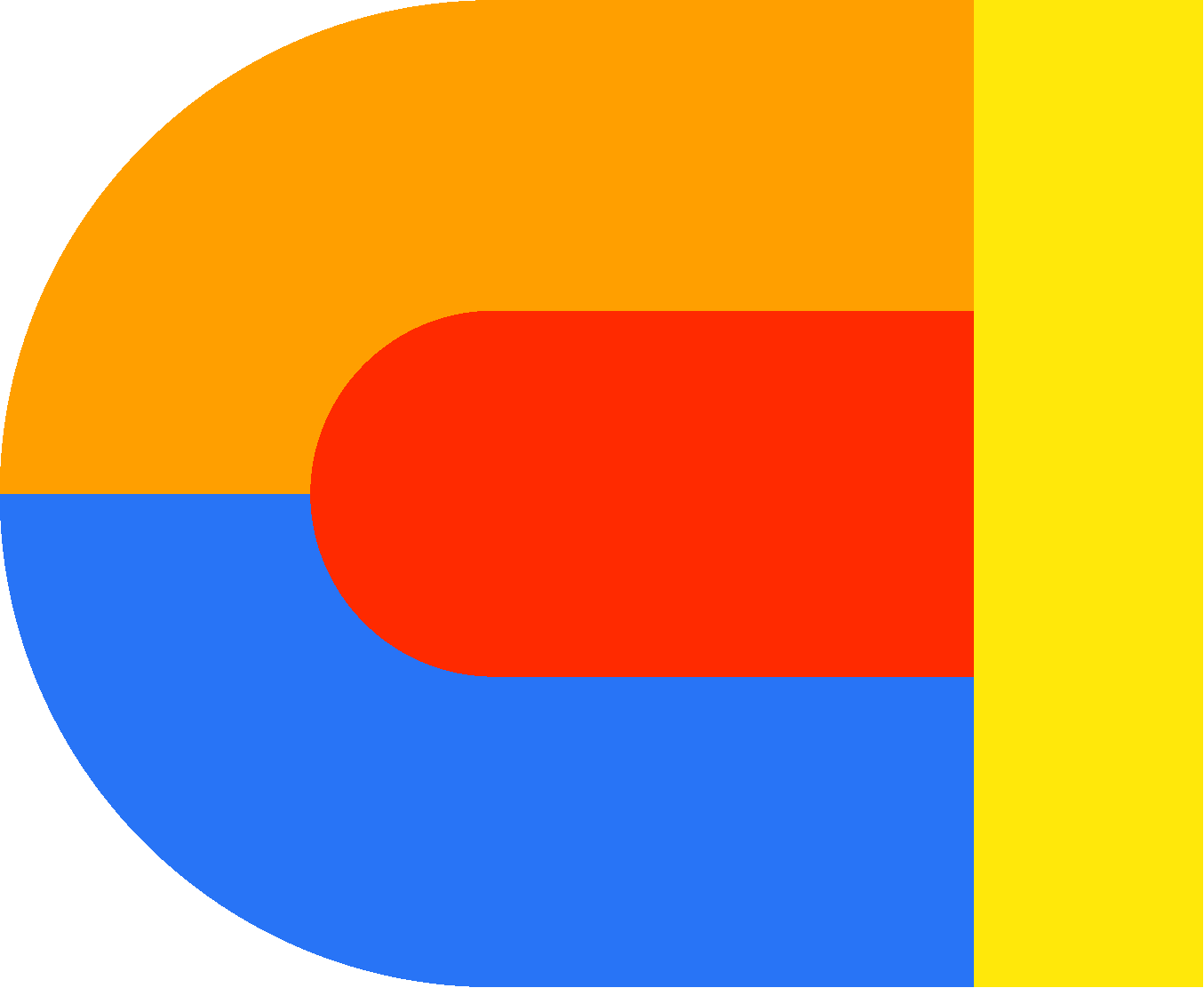 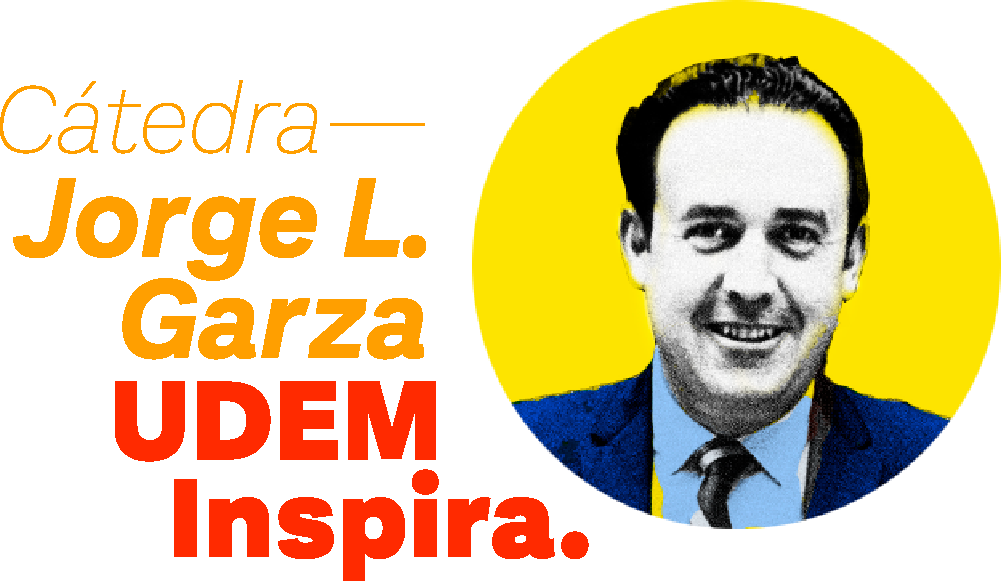 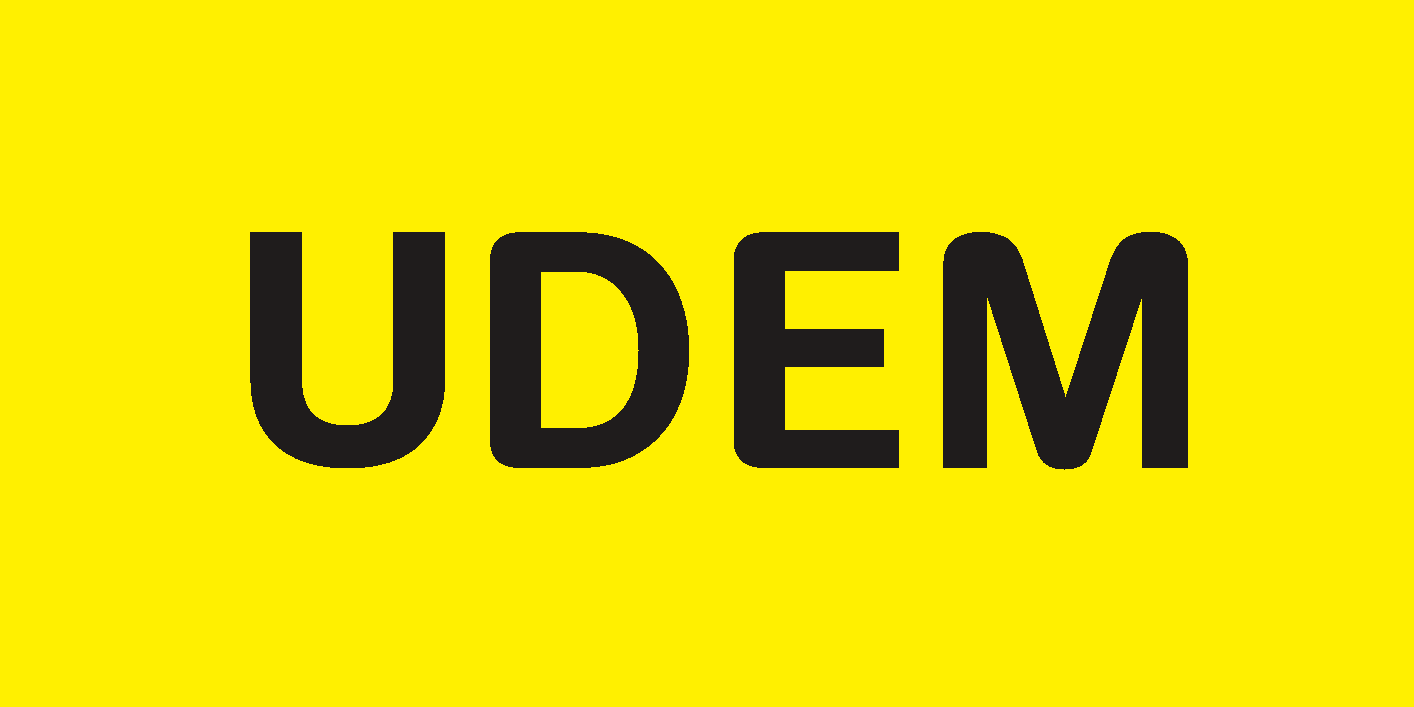 Misión: Propósito y solución que ofrece tu emprendimiento.

Visión: Meta a largo plazo e impacto esperado.
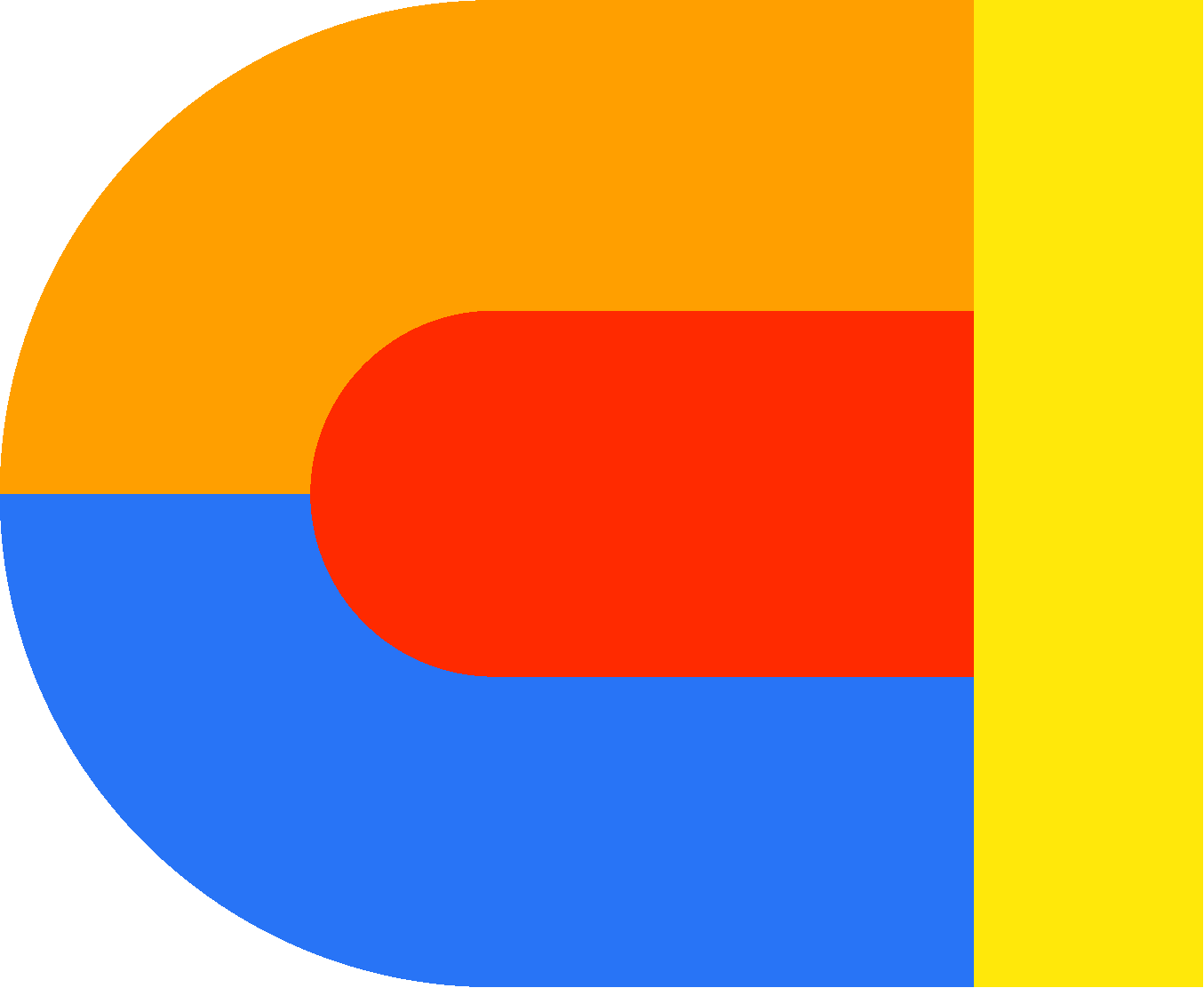 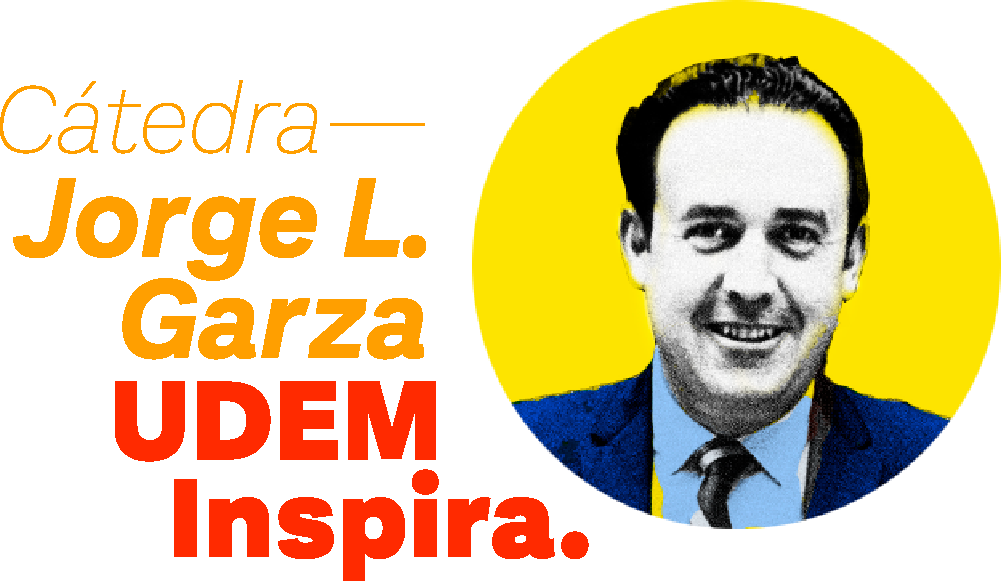 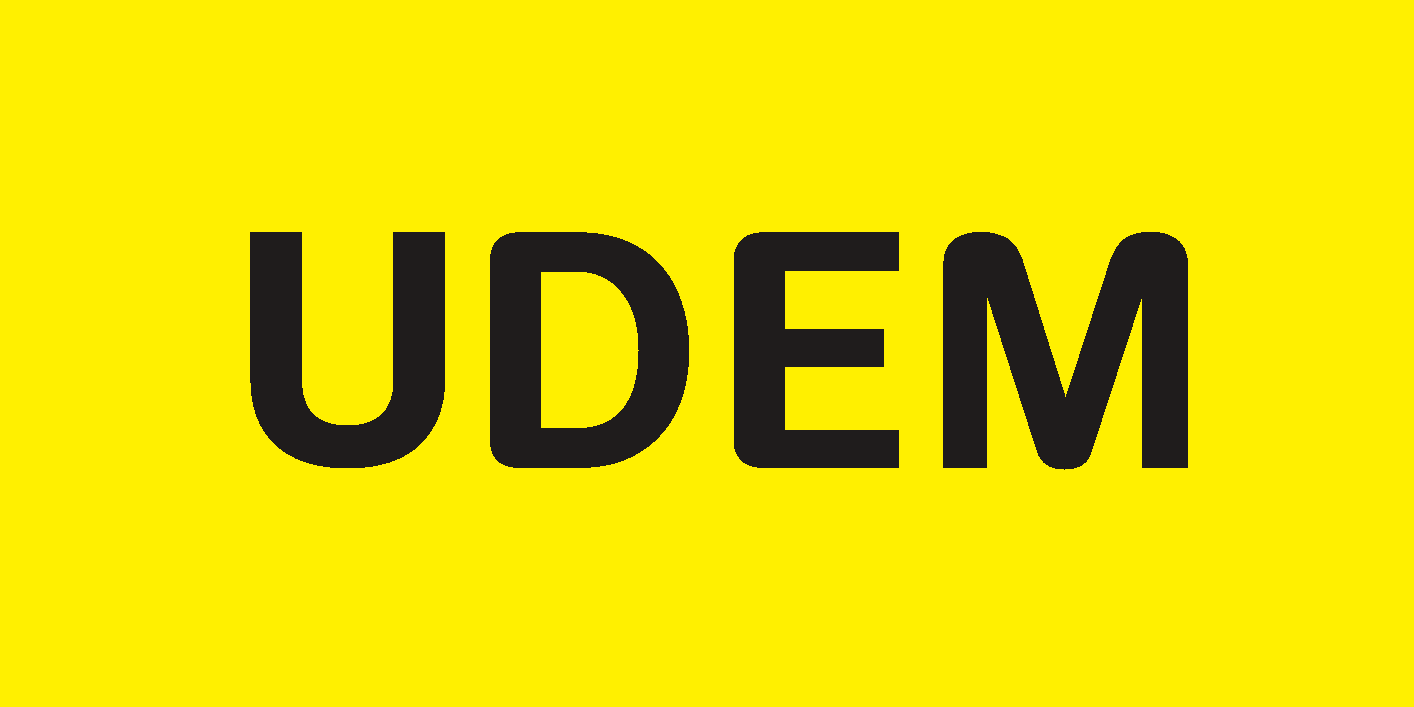 Tamaño del mercado: Indica cuántas personas o empresas podrían beneficiarse de tu solución. Usa datos y estadísticas si es posible.

Valor del mercado: Estima el potencial económico de tu industria, incluyendo ingresos proyectados o el gasto actual en soluciones similares.
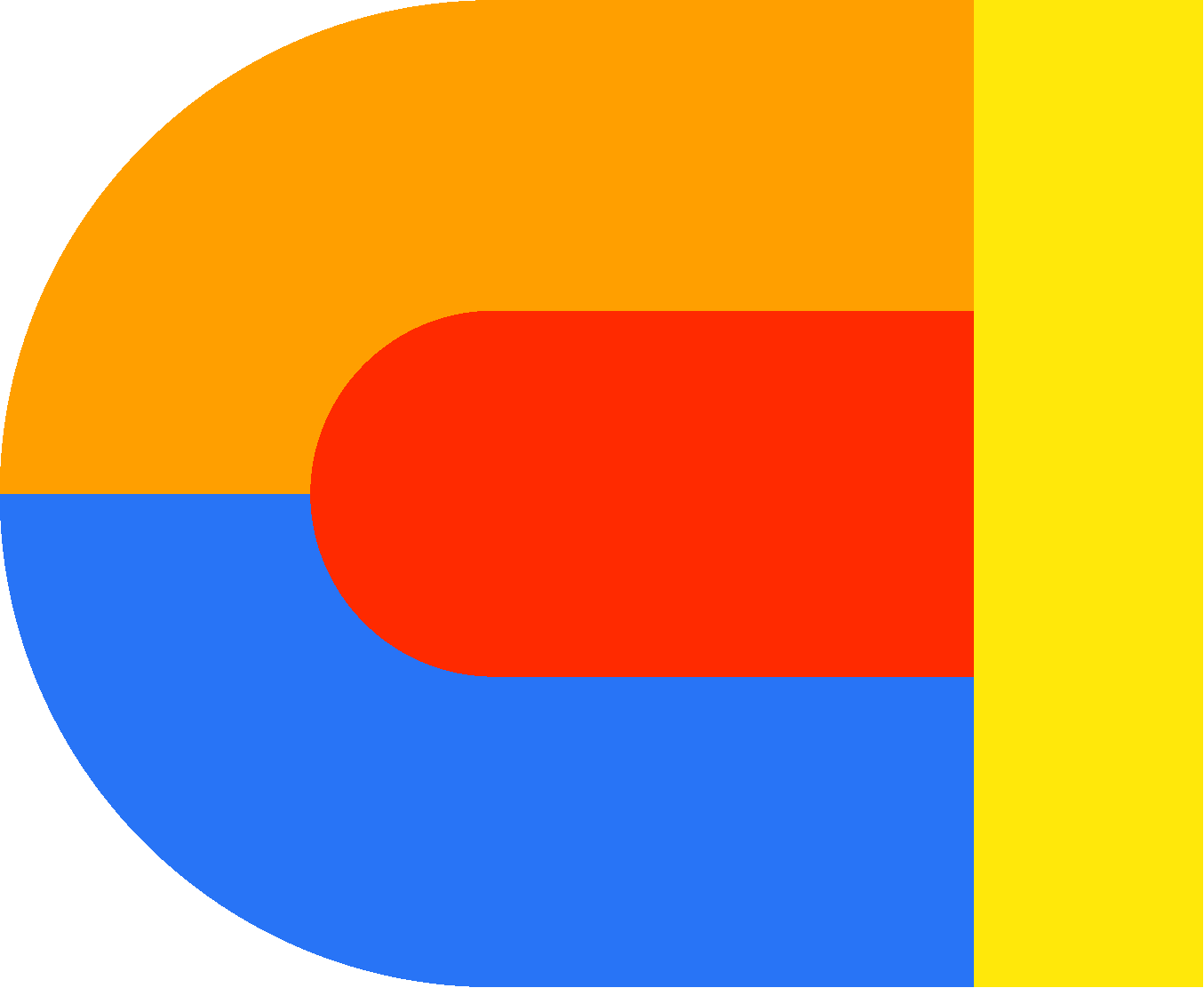 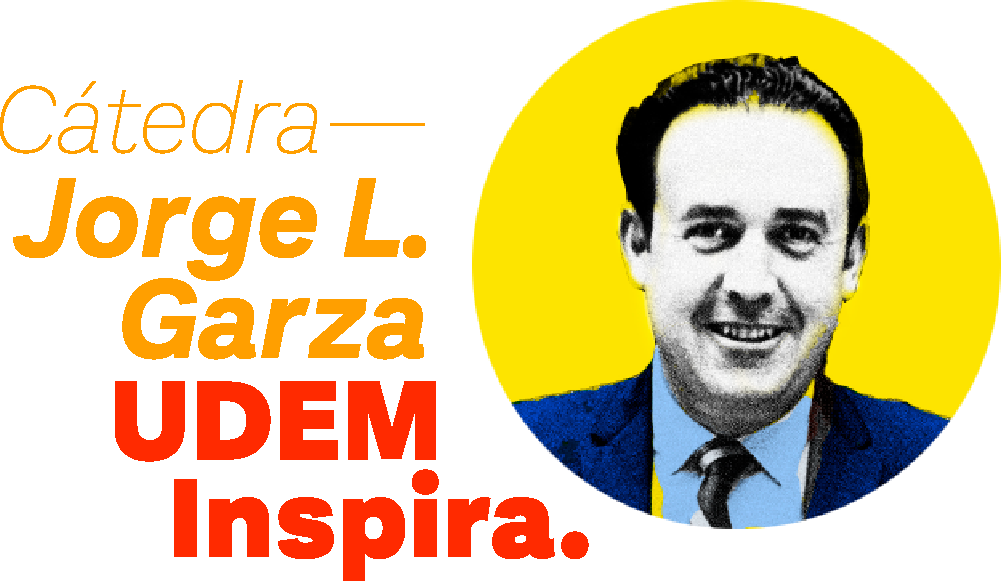 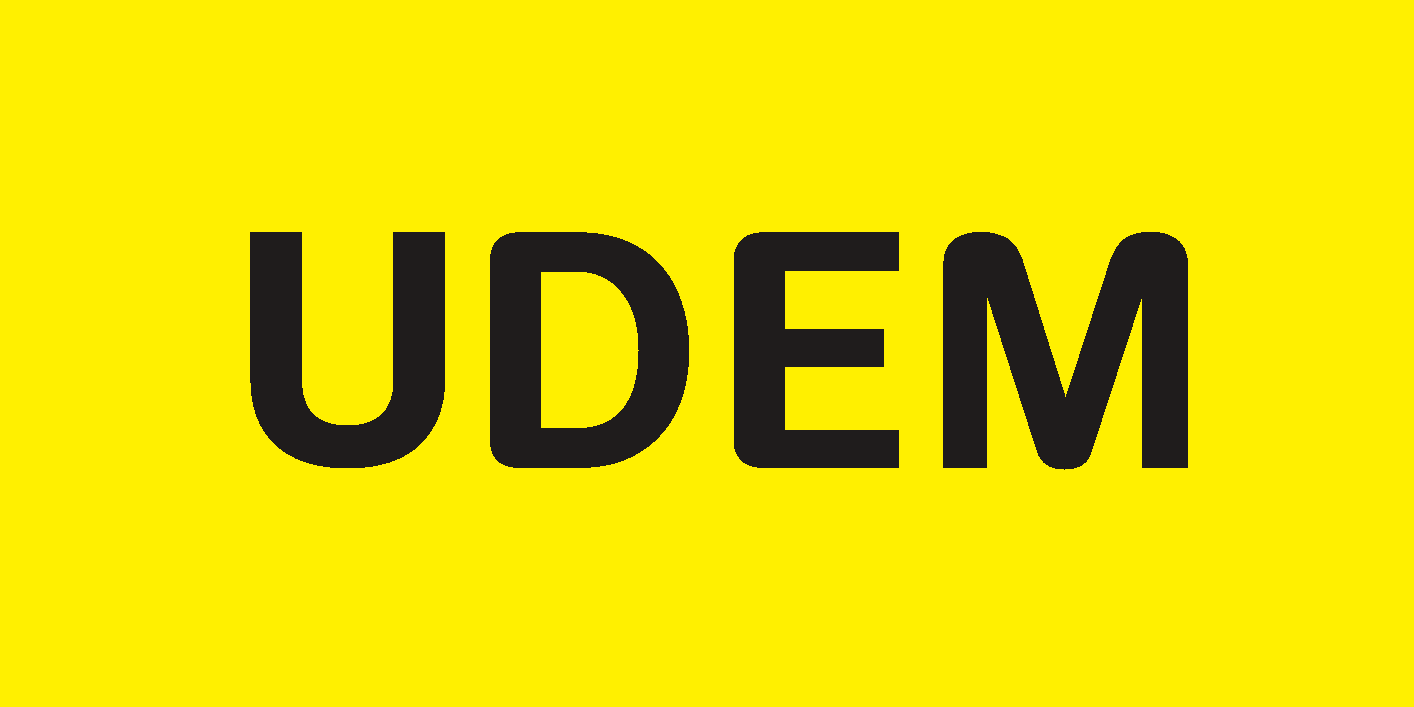 Modelo de negocio: Describe cómo tu emprendimiento crea, entrega y captura valor. Explica tu propuesta de valor, quiénes son tus clientes objetivo, cómo llegarás a ellos y qué canales utilizarás. Detalla las fuentes de ingresos, los costos clave y la estrategia de monetización que permitirá la sostenibilidad y crecimiento del negocio.
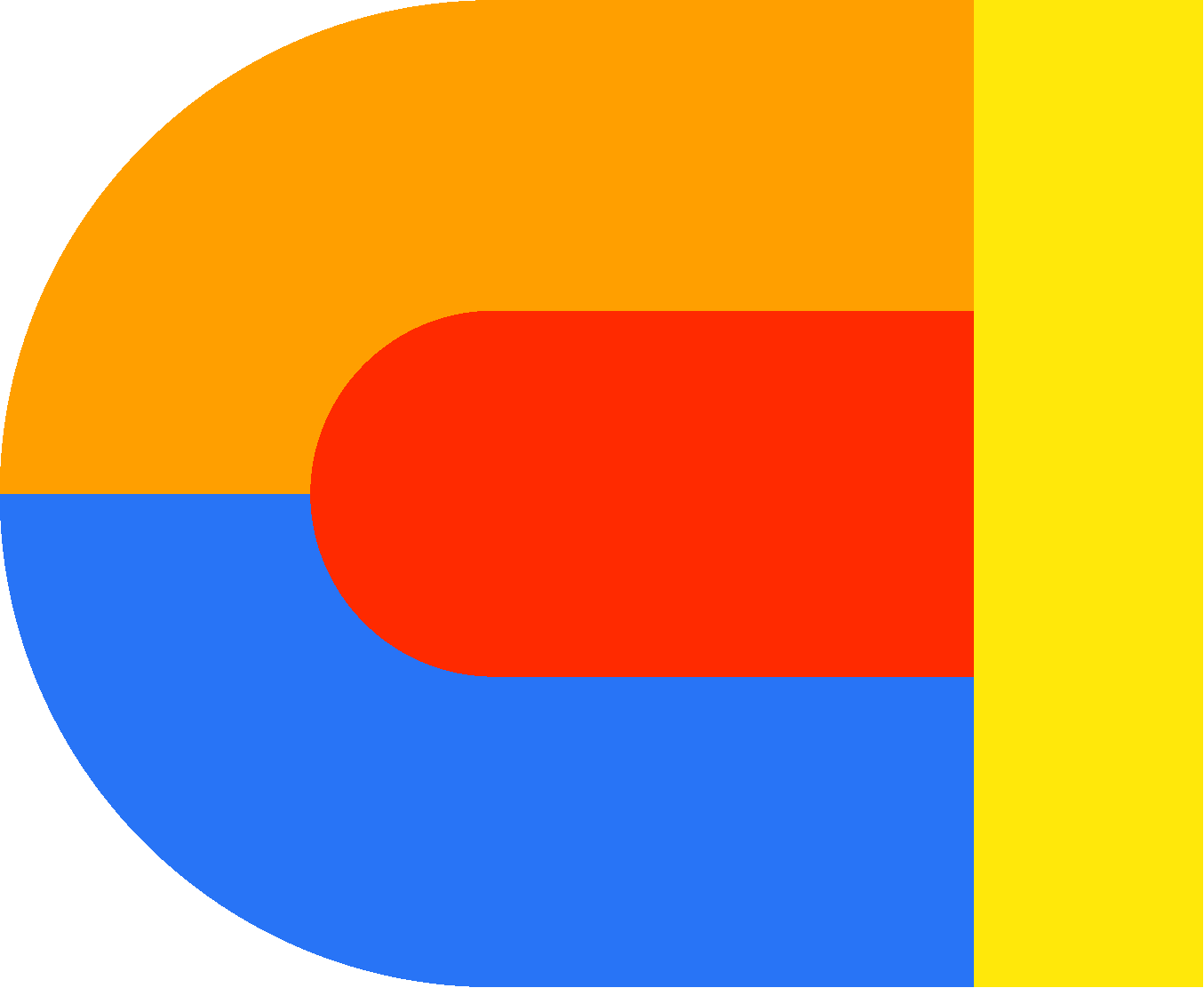 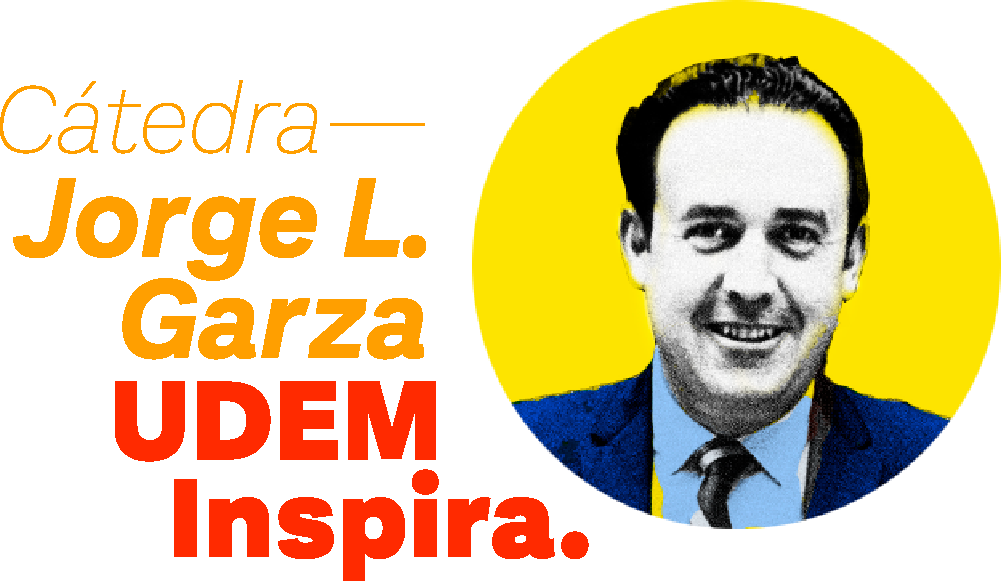 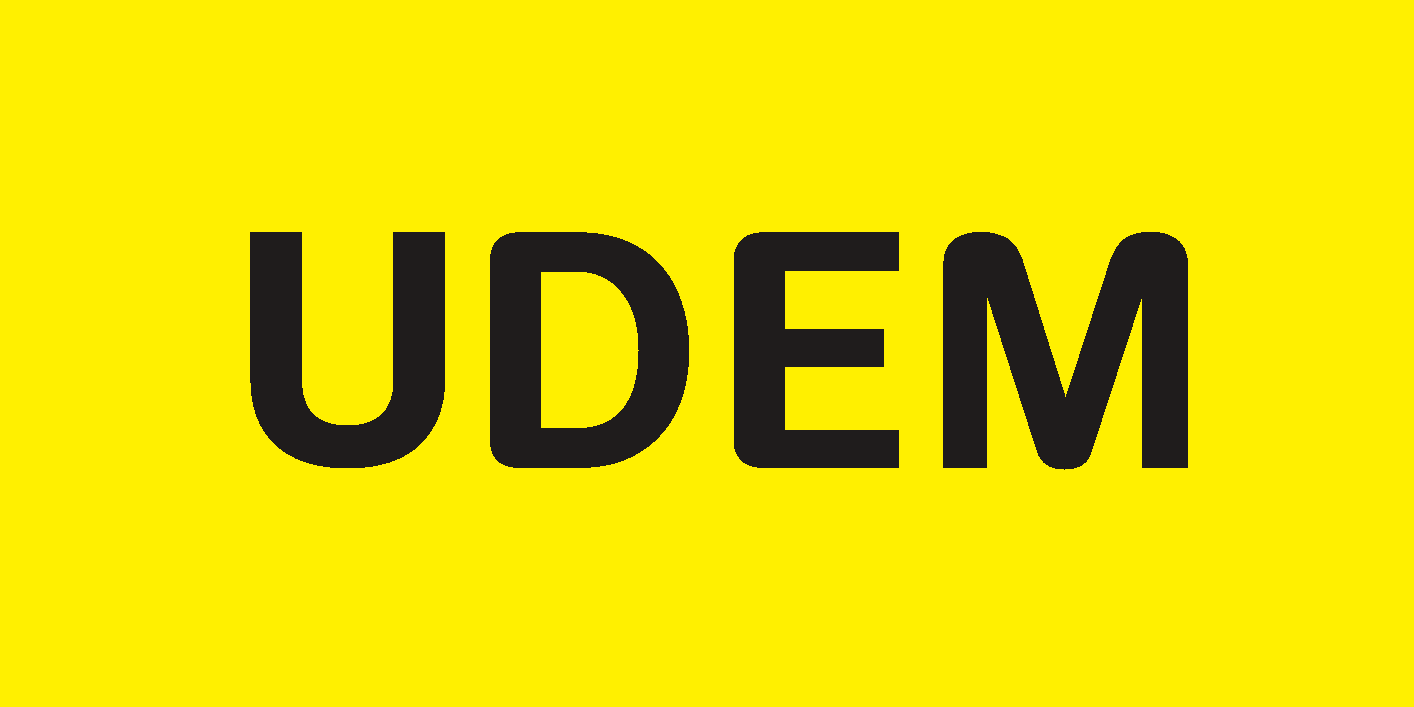 Descripción del prototipo: Detalla cómo es tu prototipo en su estado actual, incluyendo su diseño, funcionalidades y características clave. Explica los materiales, tecnologías o metodologías utilizadas en su desarrollo y cómo refleja la propuesta de valor de tu emprendimiento.
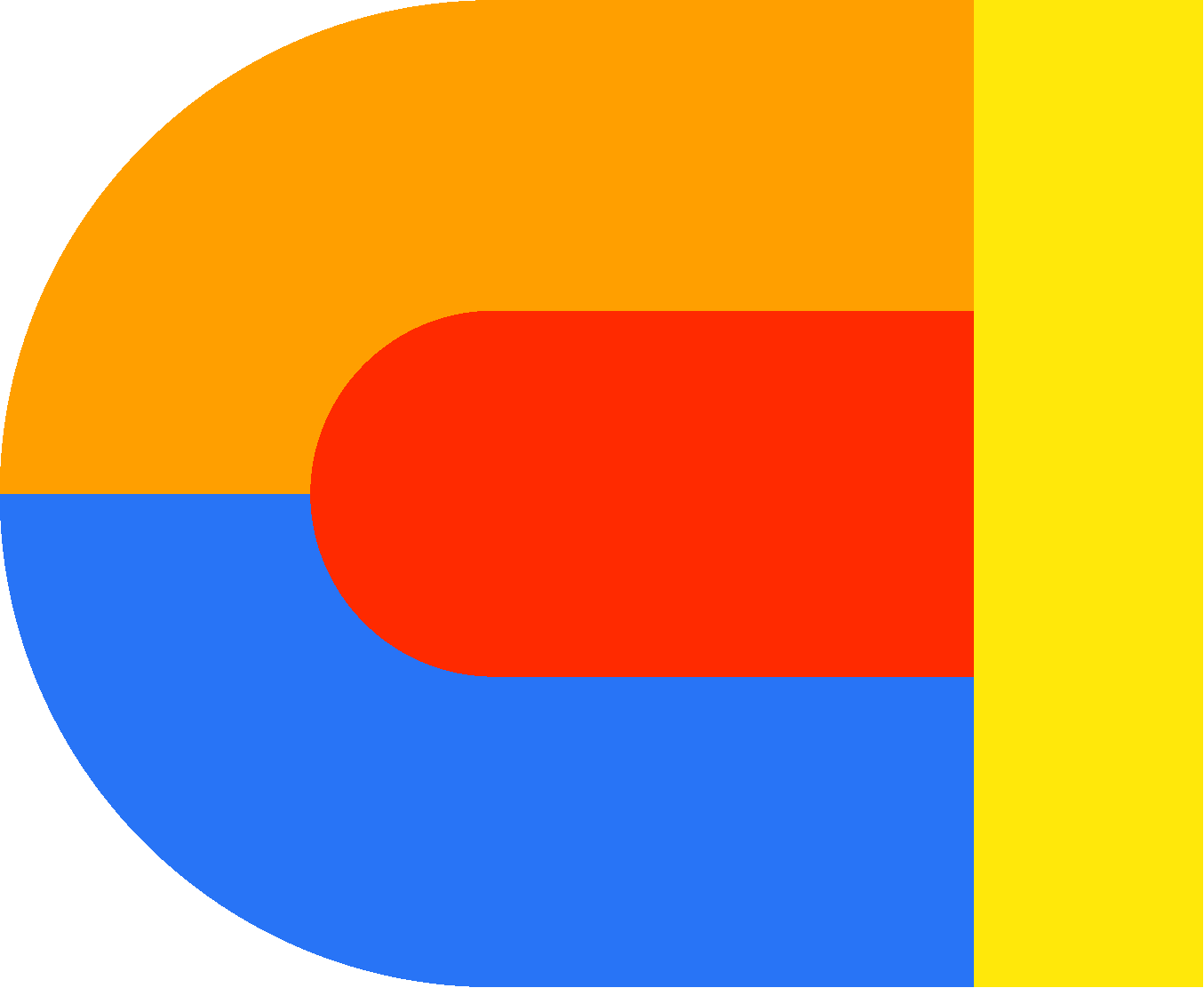